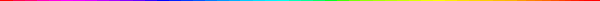 Морское дело
Биология
Химия
БИОНИКА
Электроника
Физика
Связь
Навигация
БИОНИКА
ЦЕЛЬ:
Узнать, что изучает бионика и какое значение она играет в развитии научно-технического прогресса.
ЗАДАЧИ:
1- углубить и расширить знания о приспособленности организмов к среде обитания.                                                                           2- показать значение биологических знаний для развития техники, медицины, архитектуры.
СИМВОЛ  БИОНИКИ
У бионики есть символ - скрещенные скальпель, паяльник и знак интеграла. 
Этот союз биологии, техники и математики позволяет надеяться, что наука бионика проникнет туда, куда не проникал еще никто, и увидит то, чего не видел еще никто.
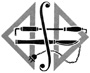 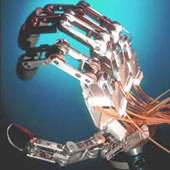 БИОНИКА-
наука  об
использовании  в  технике
знаний  о  конструкции,
принципе и технологическом
процессе  живого  организма.
научно-технологическое  направление по  заимствованию  у  природы ценных  идей  и  реализации их в виде  конструкторских, дизайнерских  решений, и новых информационных  технологий.
БИОНИКА-
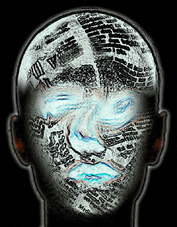 ЧТО ИЗУЧАЕТ БИОНИКА
БИОНИКА-
наука, пограничная между биологией и техникой, решающая инженерные задачи на основе моделирования структуры и жизнедеятельности организмов. Бионика тесно связана с биологией, физикой, химией, кибернетикой и инженерными науками - электроникой, навигацией, связью, морским делом.
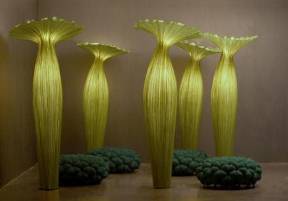 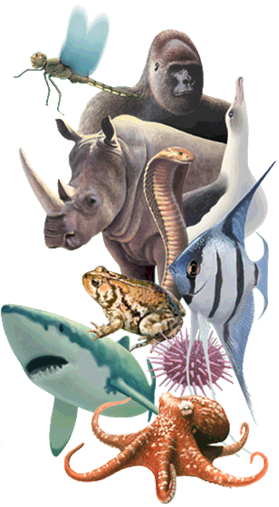 Природа может научить человека многому. Все организмы на земле совершенны и уникальны.
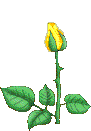 Задача бионики -                                                       заимствовать у природы технические идеи.
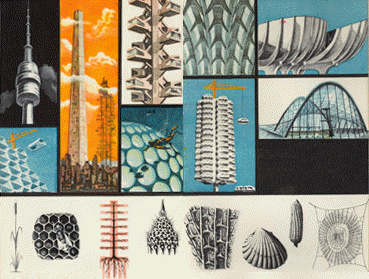 Многие технические сооружения созданы благодаря подсказкам природы.
ПРИРОДА  ЗНАЕТ  ЛУЧШЕ
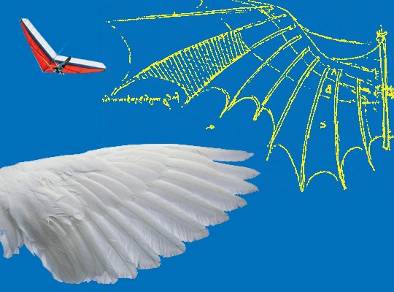 Чем глубже человек проникает в уникальные «изобретения» животного мира, тем очевиднее становится необходимость использования их в практической деятельности. 
Свершения Homo sapiens впечатляют, но вряд ли стоит забывать о том, что Природа хитрее и мудрее нас.
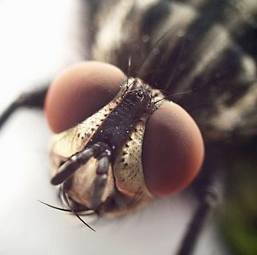 РОЖДЕНИЕ НАУКИ
В 1960 г. в Дайтоне (США) состоялся первый симпозиум по бионике – это официальное рождение новой науки.
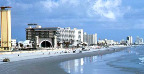 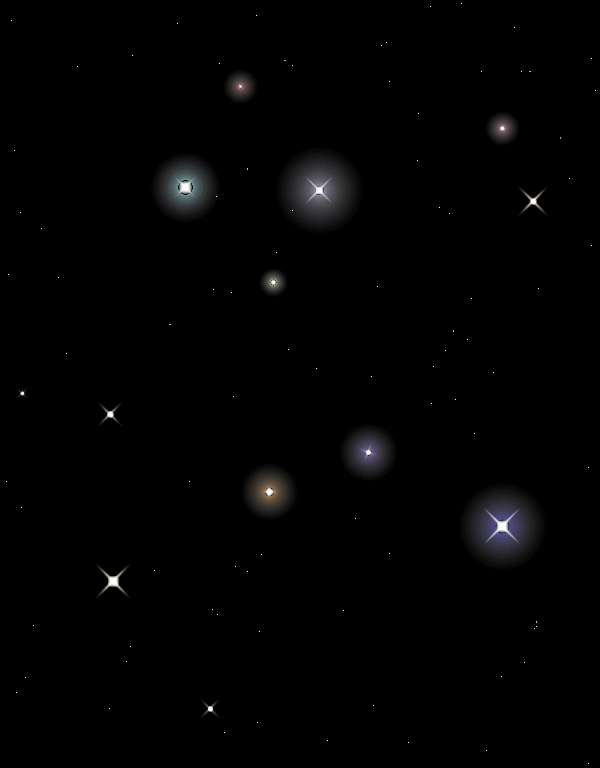 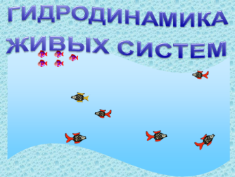 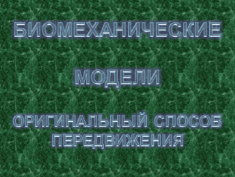 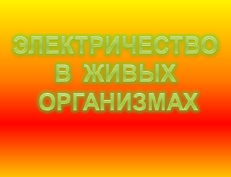 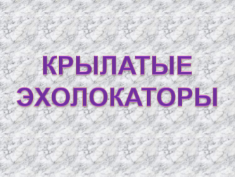 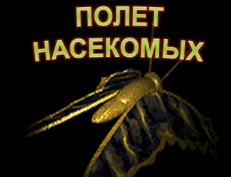 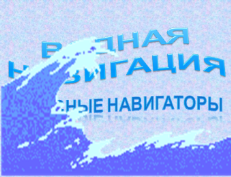 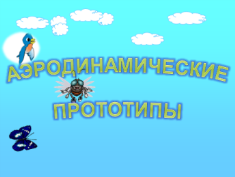 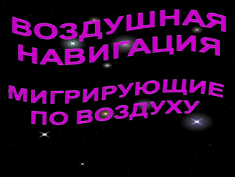 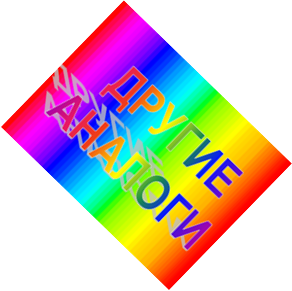 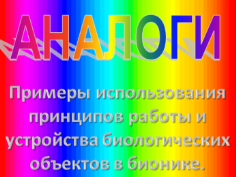 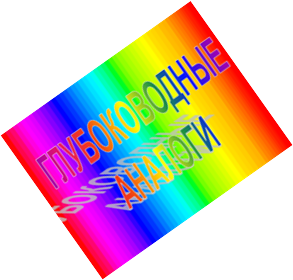 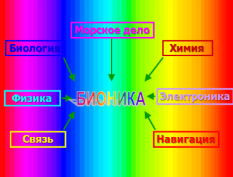 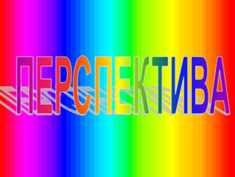 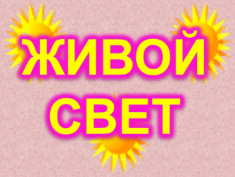 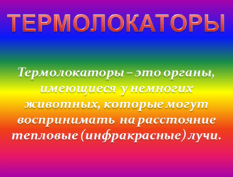 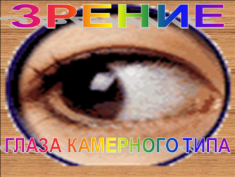 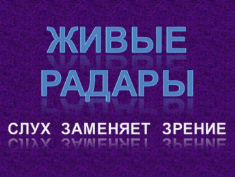 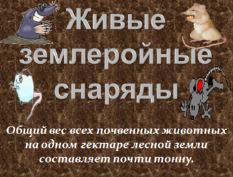 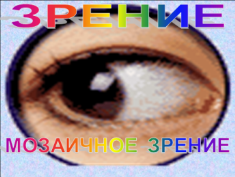 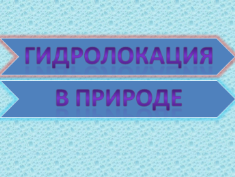 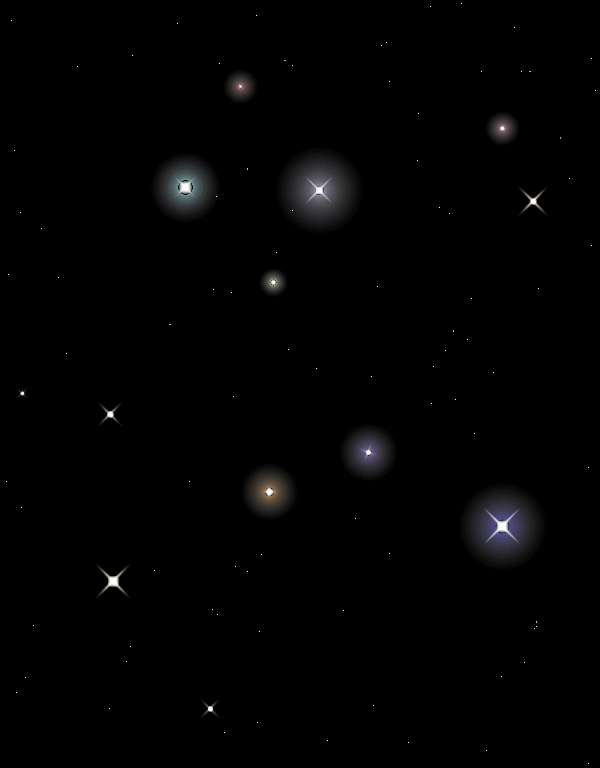 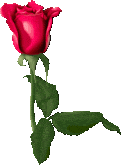 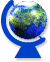 Любите свою планету, берегите животных и растения, которые окружают нас. Они откроют свои тайны !
МЫ БЛАГОДАРИМ ВАС
ЗА ВНИМАНИЕ!